Germany
An overview
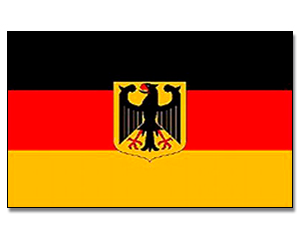 Geography
North and Baltic Sea
History
1989
Angela MerkelChancellor since 2005

Otto von Bismarck 1. Chancellor of German Empire

Konrad Adenauer1.Chancellor of Germany
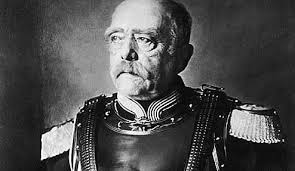 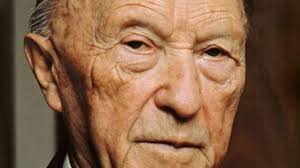 Politics
Wilhelm Conrad RöntgenX-rays

Albert EinsteinTheory of relativity


Robert KochDiscovery of tuberculosis pathogen
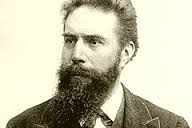 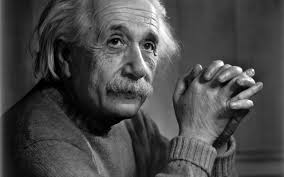 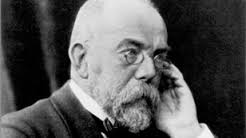 Science
Steffi Graf (Tennis)22 x Grand Slam titles
Olympic champion
German National Soccer Team
(4 x World Champion)

Michael Schuhmacher
Formula 1
7 x World Champion
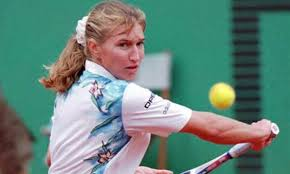 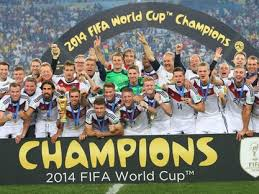 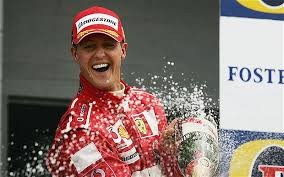 Sports
Thomas Mann„Buddenbrooks“
Nobel Prize laureate
Günther Grass„Die Blechtrommel“
Nobel Prize laureate
Johann Wolfgang von Goethe„Faust“
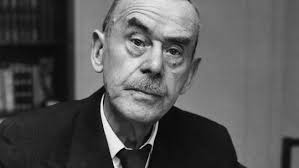 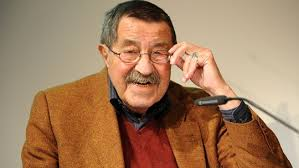 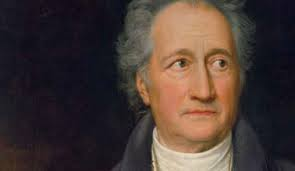 Literature
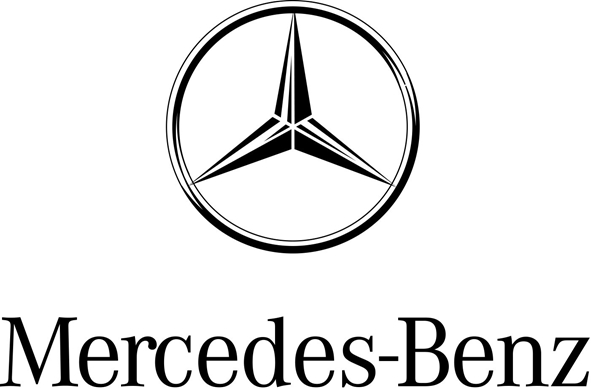 BMW, Audi, VW, Mercedes
Punctuality
Beer
Dark bread
Typically German
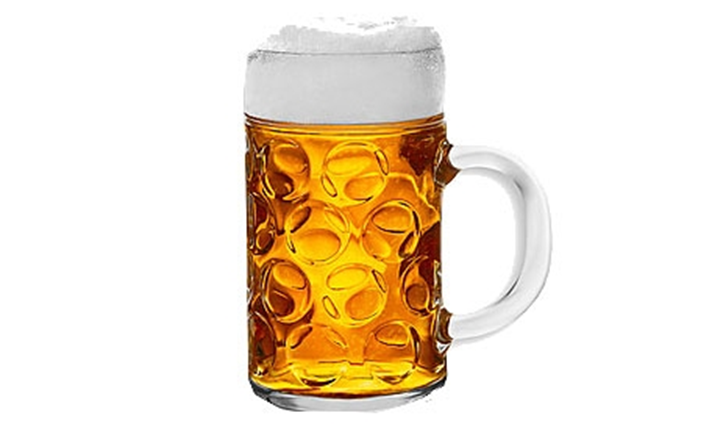 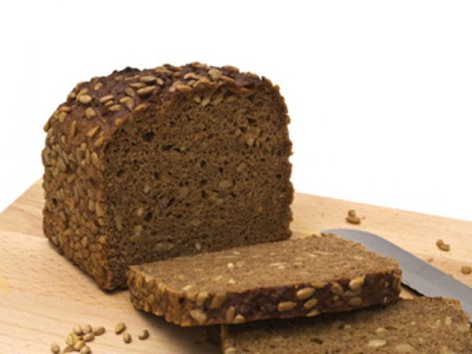